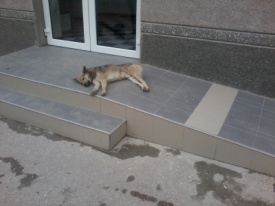 « Величие нации и степень ее духовного развития можно определить по тому, как эта нация обращается с животными»       
                                                                                        Махатма Ганди
Бездомные животные города Бахчисарая                Выполнила Савицкая Анастасия				МКОУ БСОШ № 1
Актуальность темы
Актуальность темы нашего исследования обусловливается тем, что  Проблема существования бездомных животных является одной из острых проблем  и имеет неблагоприятные экологические и социальные последствия.  Бездомность вызывает большие страдания, голод,  животные  обречены на скитания и гибель.   Они нередко становятся жертвами жестокости со стороны людей и даже садизма. С другой стороны  собаки являются разносчиками экто- и эндопаразитов, возбудителей кишечных заболеваний, гепатита, туберкулеза, лептоспироза, токсоплазмоза, вызывают аллергию и самое опасное -  бешенство. Очевидно, что исходя из санитарно-эпидемиологических и социальных точек зрения, нельзя допускать, чтобы животные безнадзорно жили и погибали на улицах, а так же сами являлись причиной смертей людей. Из статистики  видно, что и у нас в городе встречаются нападения бездомных животных на человека. Поэтому с бездомностью животных надо бороться, но именно с бездомностью, а не с животными. Я решила выбрать эту тему, потому что это серьёзная проблема, требующая решение.
2
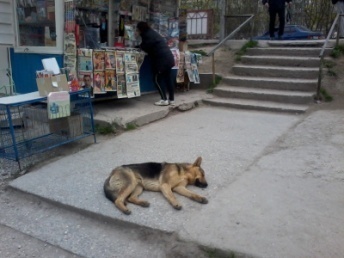 Глаза    покинутой      собаки
                             Мне снятся ночью, как тут быть?
                             Её обидеть может всякий
                             И даже попросту убить
Пусть человек добрее будет.
Не прихоть это, не пустяк…
Внимательно вглядитесь люди
В глаза покинутых собак
                                                  Эдуард Асадов
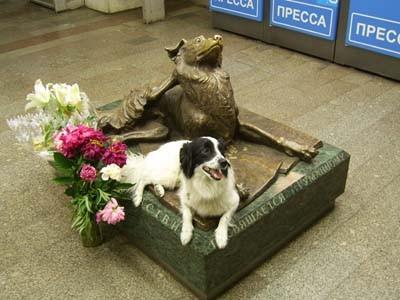 Памятник Сочувствие в Москве.В феврале 2007 года состоялось открытие первого в мире памятника, посвященного гуманному отношению к бездомным животным.Символизирует уважение ко всему живому, протест жестокости к бездомным животным.
Памятник  Преданности в Тольятти.
Пес Константин с 1995 г. по 2002 годы, не уходил с места гибели своих хозяев, пока не погиб сам.
Надпись на щите памятника:  «Псу, научившему нас любви и преданности».
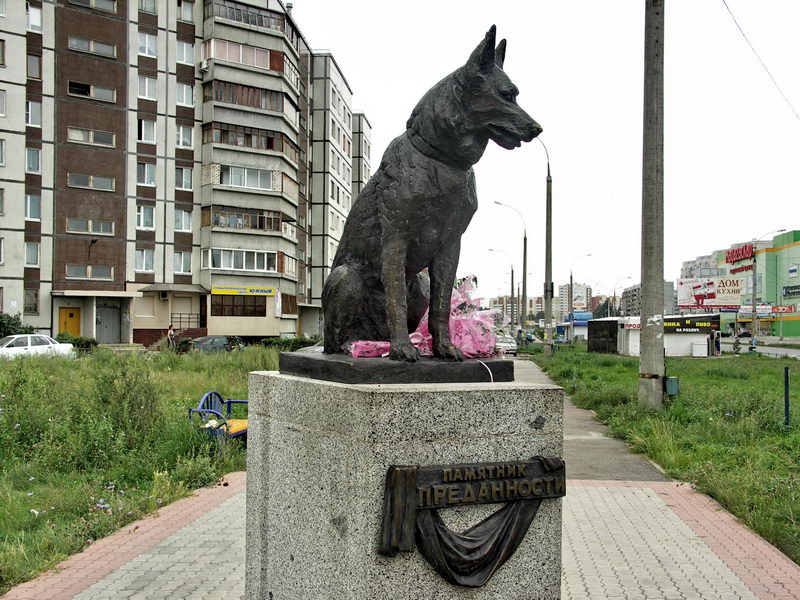 Цель:
Выяснить источники, откуда берутся бездомные животные.
Узнать ситуацию по бездомным животным в нашем городе.
Предложить  оптимальные пути решения проблемы безнадзорных животных.
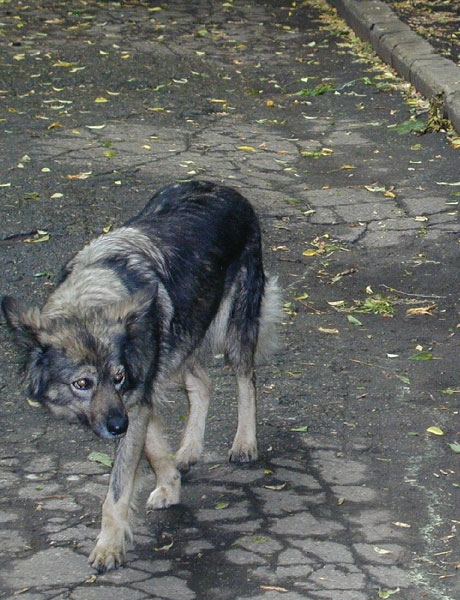 Задачи:
1. Собрать и проанализировать информацию по проблеме бездомных животных, определить причины ее возникновения;
2. Определить, характерна ли проблема для нашего города.
3. Выяснить :
- насколько информированы жители города о роли и состоянии бездомных животных;
- какова нравственная позиция горожан к данной проблеме;
4. Привлечь внимание людей к проблеме бездомных животных и предложить пути выхода из сложившейся ситуации.
Методы исследования:
Поиск и анализ литературы по данной теме.
Проведение бесед-консультаций с врачом ветеринарной службы Скакун Юлией Валерьевной;
С помощником врача эпидемиолога Юнусовой Эльнарой Рустемовной;
Врачом травматологом Шаковым Владимиром Анатольевичем;
Ведущим экономистом комбината благоустройства Бахчисарая  Смирновой Ольгой Валерьевной.
Проведение социологического опроса.
Кого считают бездомными животными
В законе России о защите животных,  бездомные животные определяются, как домашние животные, оставшиеся без ухода человека или образовавшие полувольные группировки, способные размножаться вне контроля человека. 
Домашней,собака считается если: она идет рядом с хозяином на поводке и с намордником.
По данным Всемирного общества защиты животных (WSPA) из 500 миллионов собак, живущих в мире, до 75 процентов являются бездомными.
Причины появления бездомныхживотных
безответственное                                       	 достаточное 
                             владение животными                   		 количество пищи 


Отсутствие полного                                                                                      недостаточное
учета животных                                                                                               количество                        находящихся во                                                                                       стерилизации
владении у населения.
                                                                         предприятиях  
Отсутствие системы 
контроля со стороны
государства
                                                                                                                                    отсутствие приютов 

                                                           коммерческое использование
                                                                                     животных
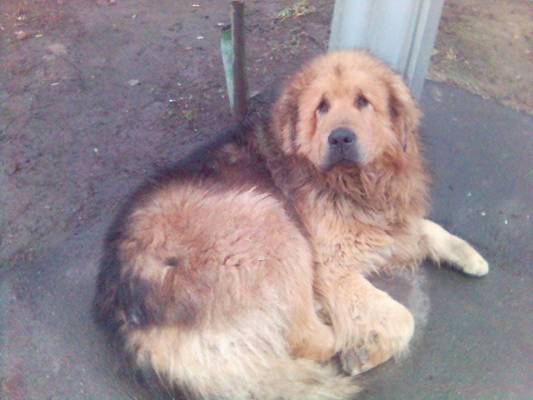 Классификация бездомных животныхбезнадзорные               условно-     домашние                  надзорные  собакибездомные                  одиночные и               одичавшие стайные
Способы регулирования численности в развитых странах
(характеризуются большой численностью владельческих животных и низкой бездомных).
1. Наличие развитой правовой базы, обеспечивающей контроль над численностью домашних животных.
А) штрафы и наказания для нерадивых владельцев;
Б) система стимулирования ответственных владельцев;
2. Основной формой работы с безнадзорными животными в цивилизованных странах является безвозвратный отлов и помещение животных в приюты.
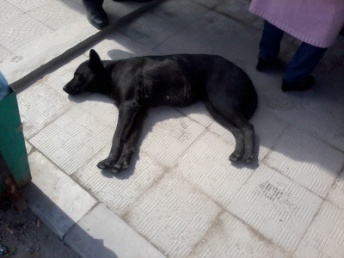 Кто такие догхантеры
Догхантеры (охотники на собак) – это волонтеры, истребляющие безнадзорных собак в городах. В своей работе практикуют преимущественно отстрел и отравления. Считают, что это единственный рациональный метод.
Первые упоминания  о догхантерах появились в 2011 году. 
В 2012 году о их деятельности узнали в Бахчисарае. Систематически происходят массовые отравление животных догхантерами на улицах нашего города. Количество жертв от их деятельности примерно около 70 животных, в том числе и домашних ( по статистике ветлечебницы).
Общие заболевания собаки и человека
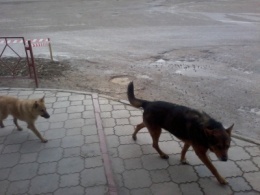 Гельминтозы
Бешенство
Туляремия
Лептоспироз
Бруцеллез
Стригущий лишай
Туберкулез и др.
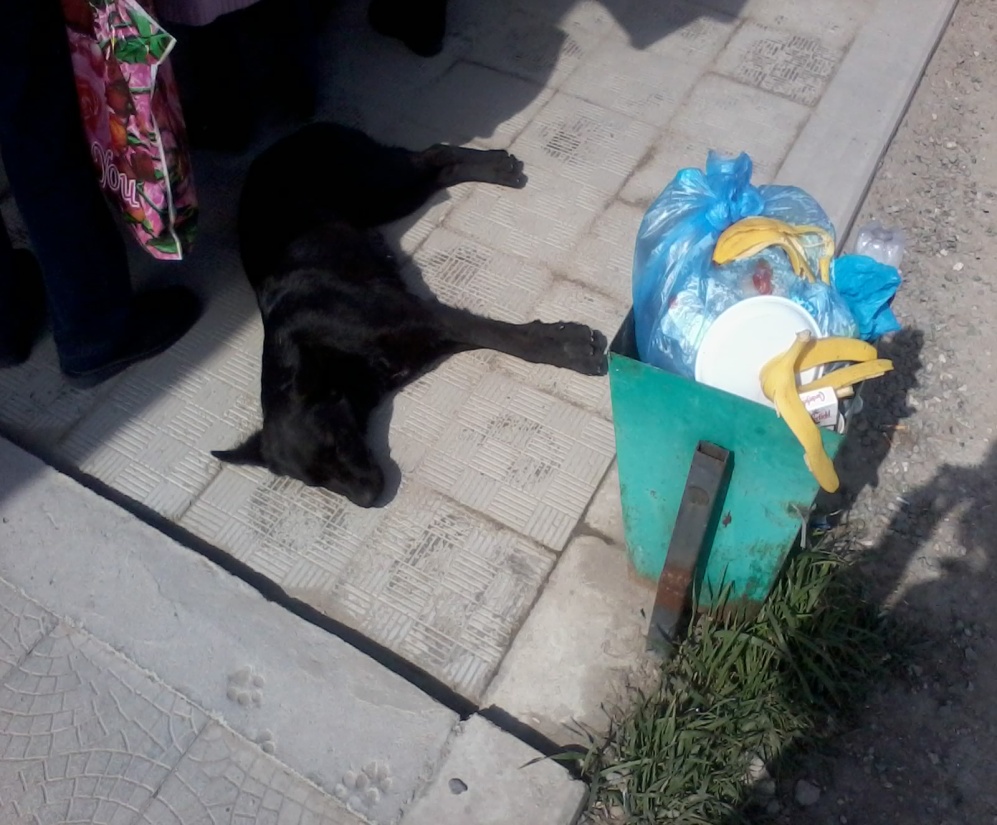 Ситуация в Бахчисарае
Мы посетили Бахчисарайский комбинат благоустройства и побеседовали с ведущим экономистом комбината Смирной Ольгой Валерьевной. Она рассказала, что городской совет Бахчисарая выделяет 40 тыс. гривен, которые идут фирме занимающейся отстрелом собак. Это мероприятие проходит 2 раза в год.
Отстрел проводится ружьями с усыпляющими веществами
С января по октябрь 2014 года было отстрелено 332 особи.
   В Бахчисарае приютов для бездомных животных нет. Есть  общество по защите животных « Пушистый друг» , которые хотят этим заниматься, но на протяжении нескольких лет, им не выделяют территорию, поэтому они просто контролируют некоторые улицы в городе: подкармливают и лечат бездомных животных.
Эти люди не равнодушны к чужой беде. Они обращаются ко все жителям города,  быть не равнодушными к участи бездомных собак. По мере своих сил помогать животным.
На школьном пороге
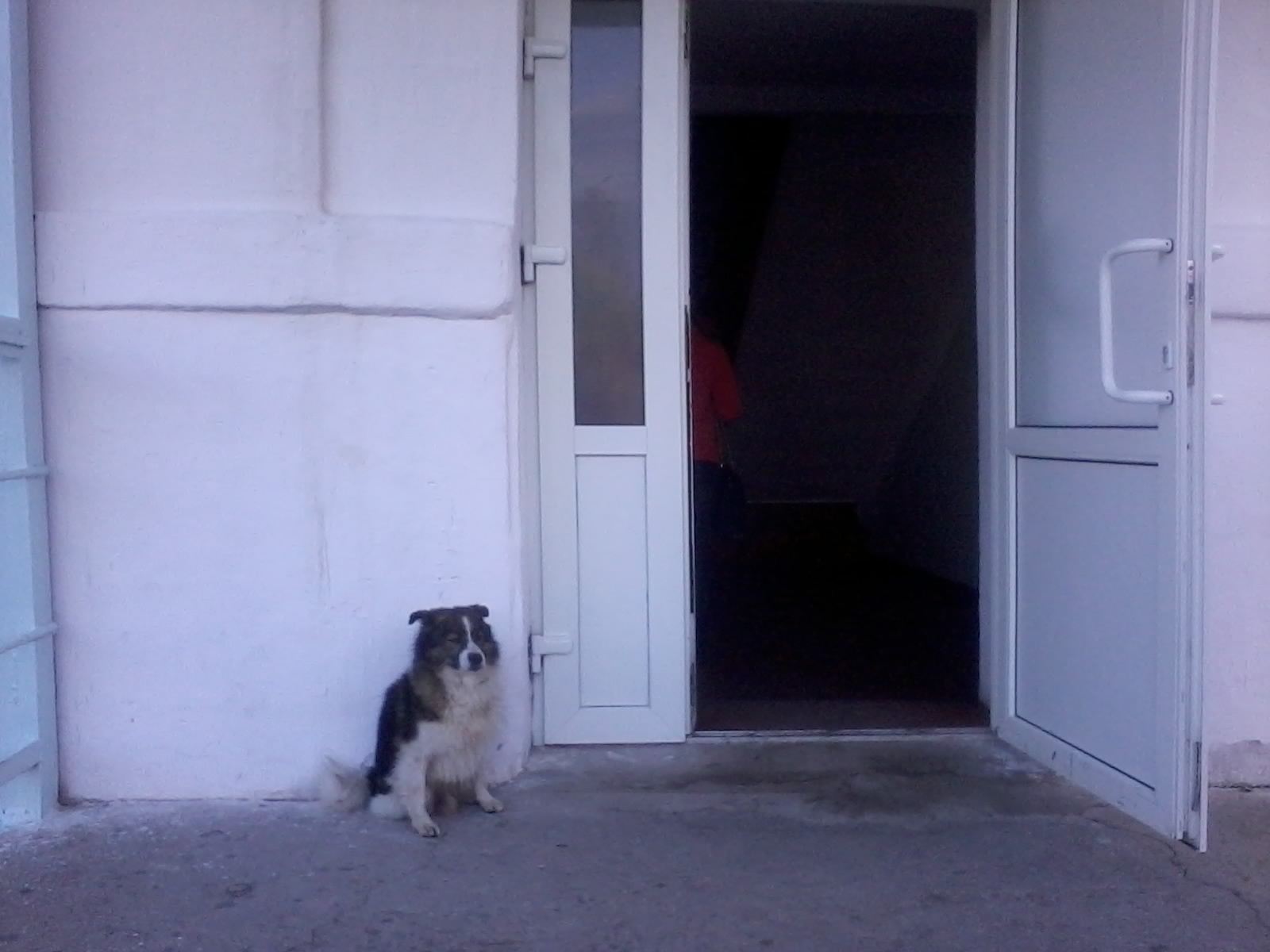 возле школы №1
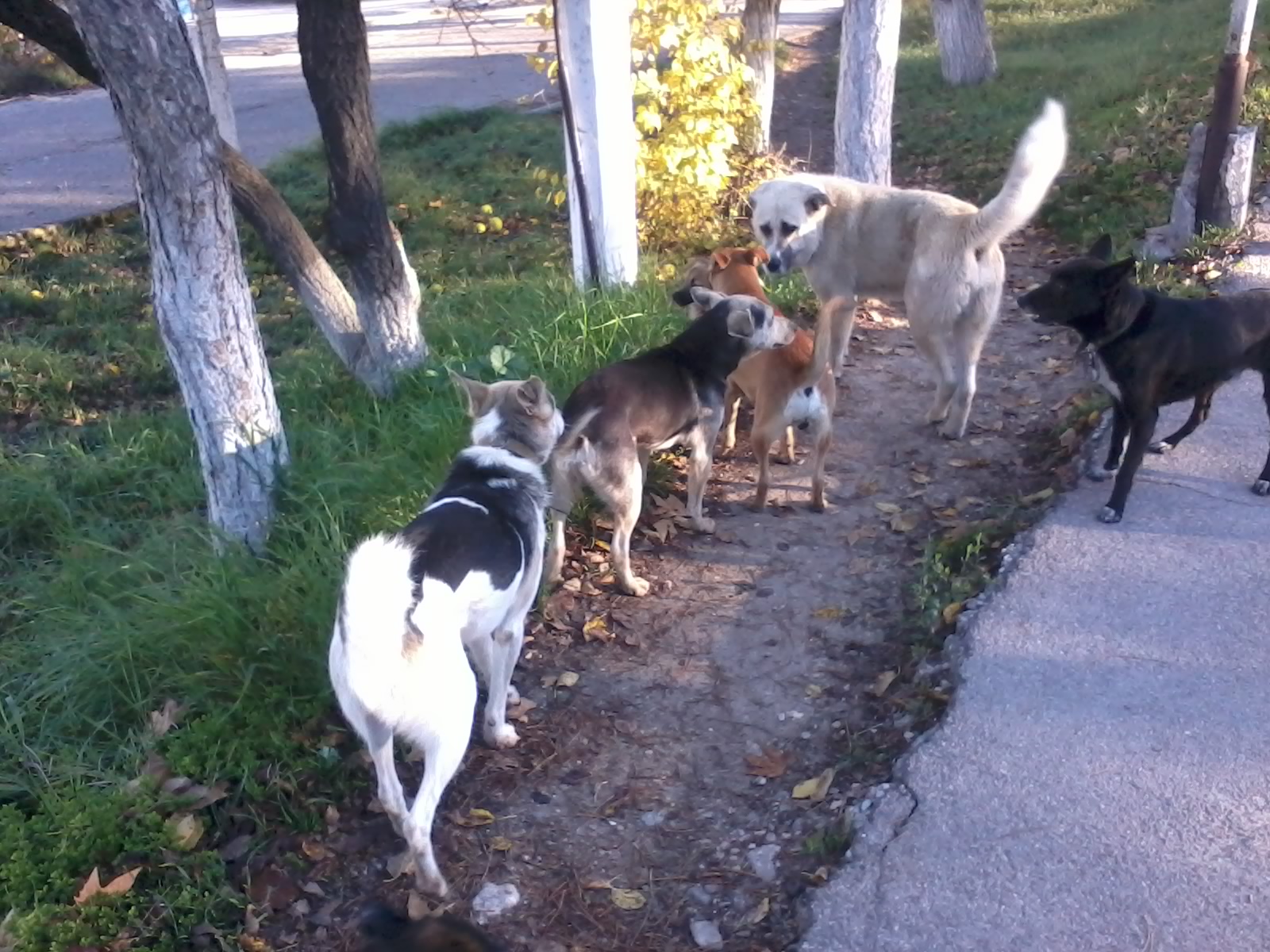 не проходите мимо
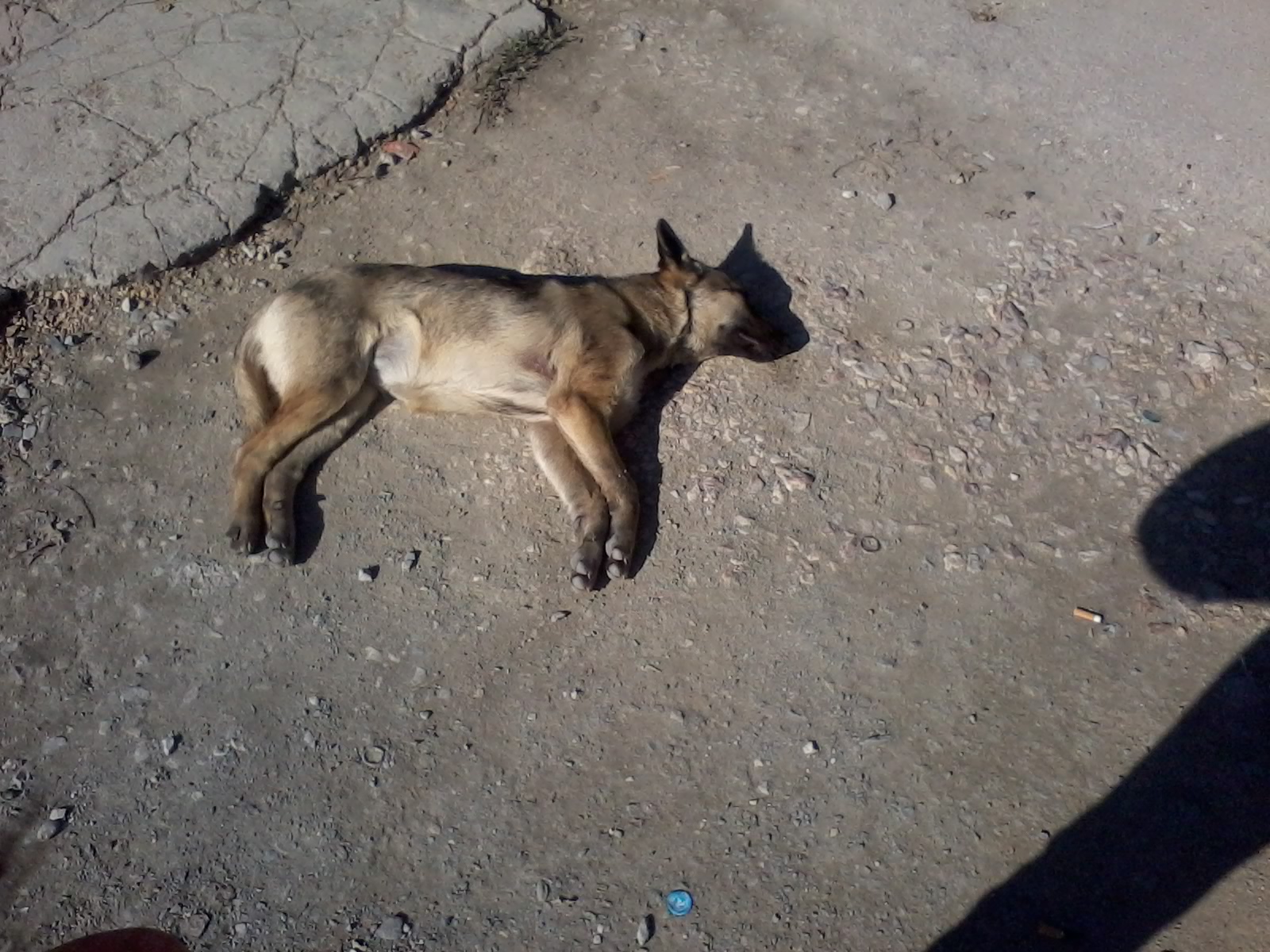 возле школы №1
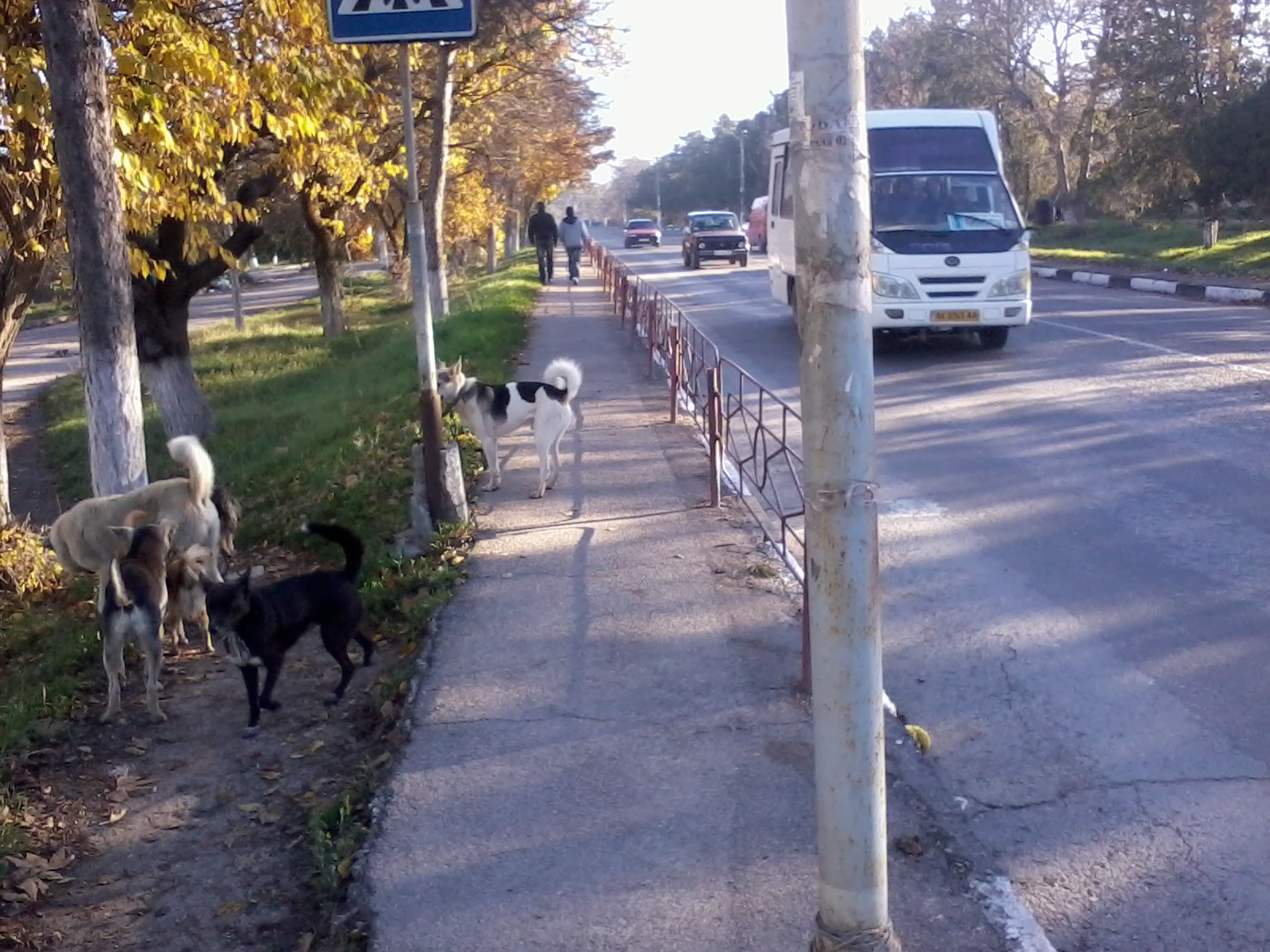 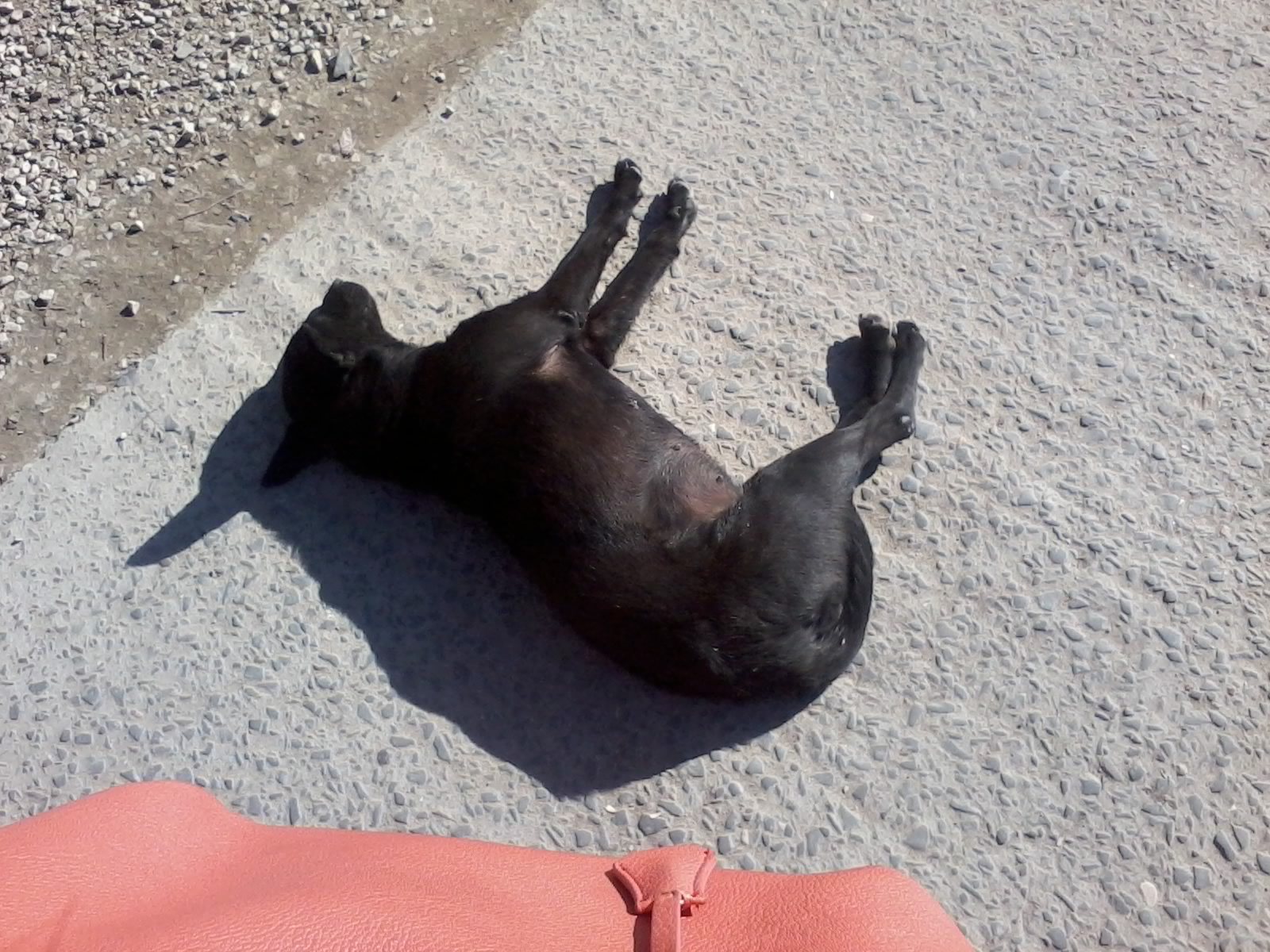 Последствия
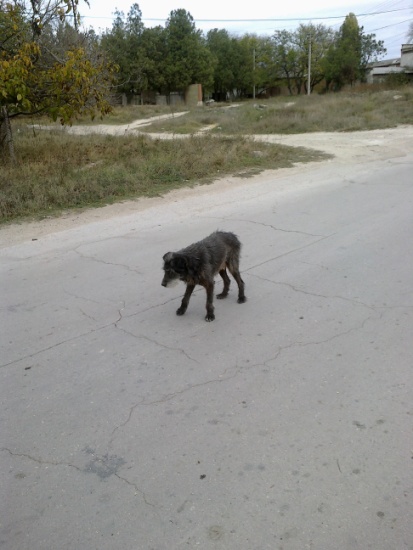 Агрессивное                                   Ухудшение
поведение                                        видеоэкологии
животных                                         города  



Передача
инфекционных
болезней
Беседа - консультация с врачом -травмотологом Шоковым Владимиром Анатольевичем
Вопрос: 
Часто ли к Вам обращаются с укусами Собак?
Ответ:
Да, довольно часто.
Вопрос:
А сколько укушенных людей пострадало от бродячих собак?
Ответ:
Примерно 20% от бродячих и 80%  от домашних, так как люди часто не знают как правильно вести себя с животными.
Беседа-консультация с врачом ветеринарной медицины Скакун Ю.В.»                      Вопрос: «Были ли случаи бешенства среди бездомных животных в Бахчисарае?Ответ: «С середины 90-х годов не было зафиксировано ни одного случая среди бездомных животных».Рассказала о правильном содержании животных.- При приобретении собаки, ее необхо-димо зарегестрировать, выдается пас-порт, где фиксируются все прививки.- Один раз в год необходимо вакцини-ровать животных от бешенства.Желательно чипировать своих питомцев, но за год это сделал один человек.-Быть ответственными по отношению к своим животным, в других странах предусмотрены жесткие меры к нерадивым хозяевам.На вопрос, как можно помочь бездомным животным, ЮлияВалерьевна ответила: « Врачи ветле-чебницы  согласны помогать бездомнымживотным: лечить их , проводитьвакцинацию, стерилизовать. Но к со-жалению ,у нас в городе нет приютов для бездомных животных».
Результаты беседы с помощником врача эпидемиолога Юнусовой Э.Р.За год в ЦРБ было 211 обращений с укусами собак, из низ 41  неизвестными собаками.
На ж.д. станции
Возле магазина «Тройка»
Ул.Симферопольская
Ул.Фрунзе
Возле магазина «Тройка»
Ул.Фрунзе
Ул.Македонского
На остановке Привокзальная
Кошку подкармливают люди.
Что вы сделали,встретив бездомных животных?
Брали вы к себе домой животных с улицы?
Вывод
Что происходит с выброшенными на улицу животными? О чем кричат глаза кошек и собак, которые обречены на смерть?
Все ли понимают, как нужна помощь брошенным на произвол судьбы созданиям, доверчиво заглядывающим в глаза прохожих, в поисках ХОЗЯИНА. 
  Люди! Будьте внимательны к животным, не бросайте их,  ведь мы в ответе за тех, кого приручили! 
Приятно осознавать, что после нашего анкетирования среди старшеклассников нашей школы многие ребята даже изъявили желание заняться просветительской работой с целью объяснения правил поведения с бездомными животными и правилами содержания домашних питомцев. Нам удалось пристроить в хорошие руки четверых котят и двух щенят. А значит, и наша работа нашла свое продолжение и не оказалась напрасной.
Вывод
Изучение проблемы существования бездомных собак в городской среде  позволило нам прийти к общему заключению: проблема бездомности является как экологической, так и социальной проблемой. С экологических позиций это явление негативное, т.к. затрагивает конституционные права граждан на охрану здоровья, на благоприятную среду обитания. На социальный характер проблемы указывает изучение причин бездомности животных, а также пренебрежение людьми санитарными нормами в разведении и содержании собак. Общество явно не осознает ответственности, которая лежит на нем в связи со складывающейся ситуацией - от здоровья человека до городской экологии и среды обитания в целом. \
Мы предлагаем:
1. С помощью законов и контроля со стороны государства привести в равновесие спрос и предложение на домашних животных, а именно: 
регистрация владельцев животных;
налогообложение владельцев нестерилизованных животных ; 
2. Изъятие с улиц бездомных животных и содержание их по договору платной опеки или в государственных/частных приютах, которые финансируются за счет средств налогообложения владельцев собак и кошек .
3. Воспитательно-информационная  и пропагандистская работа с населением:
А) обучение владельцев правилам содержания животных;
Б) санитарное просвещение населения;
В) в области природоохранного законодательства, в т.ч.  законодательства в защиту животных, просвещение населения, особенно школьников, т.к. от их гражданской позиции зависит будущее.
4. Мониторинг бездомных животных в городской среде и эпидемиологический надзор.
Так уж создан мир, что не все знакомы с понятием сострадания даже к равным себе- людям, попавшим в беду. Что уж тут говорить о животных! Мы часто встречаем бездомных животных. Они подбегают к нам на остановках, у подъездов домов и, заглядывая в глаза, ищут того единственного человека, которому они смогли бы стать нужными.  К сожалению, в нашем городе нет приюта, где бездомные животные могли бы жить, где кто-то смог бы найти себе друга.
Список используемой литературы
1.Животные в городе. Сб. тр. Научно-практ. конф МСХА/ИПЭЭ, 2000-2003, т. 1-2.-238 страниц
2.Вагнер Б.Б., Захарова Н.Ю. Животные Родного края. М.: " Лицей", 2003.-56 страниц
3. Краснов Ю. Ласковые домашние убийцы. Национальный охотничий журнал "Охота". 2005, № 9-24 стр.
4.Московская автономная некоммерческая организация  "Центр правовой зоозащиты "2000 года Всемирная декларация благосостояния животных Исполнительного комитета ВОЗЖ  2011г-28 стр.
5.Журнал Москва "Коммерсант-Власть" № 8 от 28.02.2005 г .-45 страниц
6. Б.В.Грищенко Журнал «Между кошкой и собакой»,2001-21
 
                                                              ИНТЕРНЕТ – РЕСУРСЫ
 
http//www/jisus.orq.
// http// ru.wikipedia/orq/wiki
http//www.doqicat.orq
uhiver.by/doqhantery./5993